Creating a Strong Teaching Philosophy and Research Narrative
Javier Cavazos Vela and Claudia Vela
Center for Teaching Excellence (CTE)
Learning Objectives
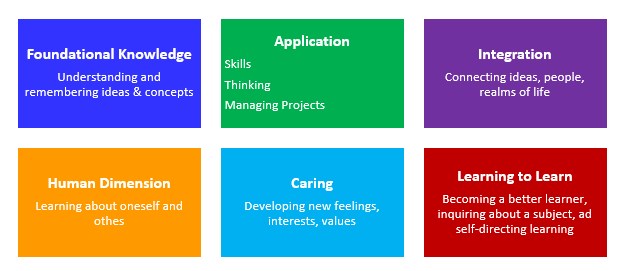 After this interactive workshop, you will be able to: 
Recognize potential key areas of a statement of teaching philosophy 
Identify potential structure for a statement of teaching philosophy
Evaluate a statement of teaching philosophy 
Create a plan to improve your teaching and research philosophies
Focus Activity
Take 5-minutes to reflect and respond to questions on the following handout, Statement of Teaching Philosophy: Potential Important Areas to Consider 
When you are done, turn to your neighbor and 
    take 4-minutes to share your responses.
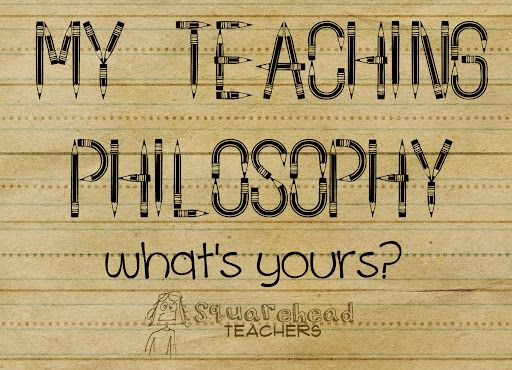 What is a Statement of Teaching Philosophy?
A statement of teaching philosophy is a clear and concise narrative that answers the following direct question: 
What does teaching and learning mean to you? 
Hegarty (2005) stated that a statement of teaching philosophy “is the mission statement of a faculty member which declares where they would like their teaching to go and in doing so helps to keep faculty motivated and committed to constant improvement.”
Potential Key Areas
Ideas or theories toward teaching and learning 
Personal views toward teaching 
Teaching strategies 
Learning environment 
Student learning objectives 
Assessment activities 
Professional development activities
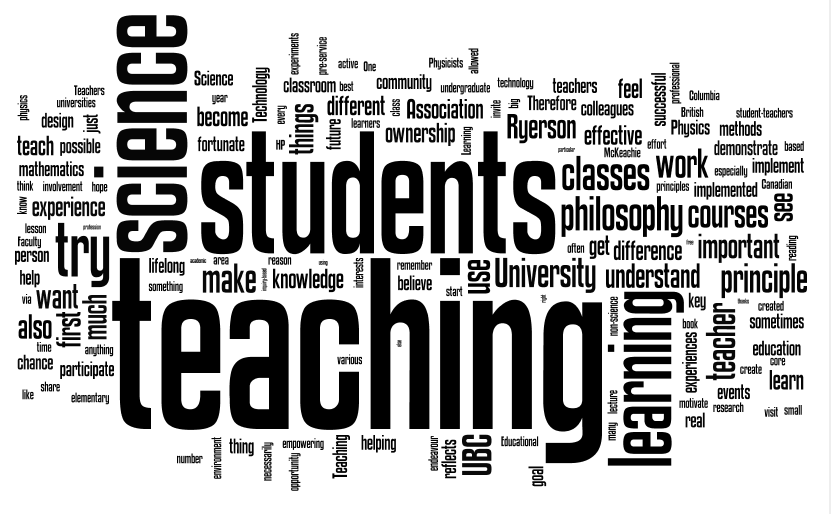 Teaching Philosophy Structure
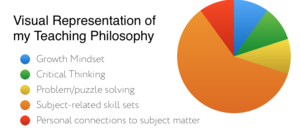 Between one and two pages long; single-spaced; and 11 or 12-point font
A personal narrative
Evidence of personal beliefs and values
Representative of experience and practice
Showcase for strengths
Place that points to directions toward future growth
Effective abstract for a teaching portfolio
Focus Activity
The purpose of this activity is to evaluate a statement of teaching philosophy. Evaluate your neighbor’s statement of teaching philosophy using our rubric.
Take 8-minutes to evaluate and make sure 
    to provide feedback to make improvements
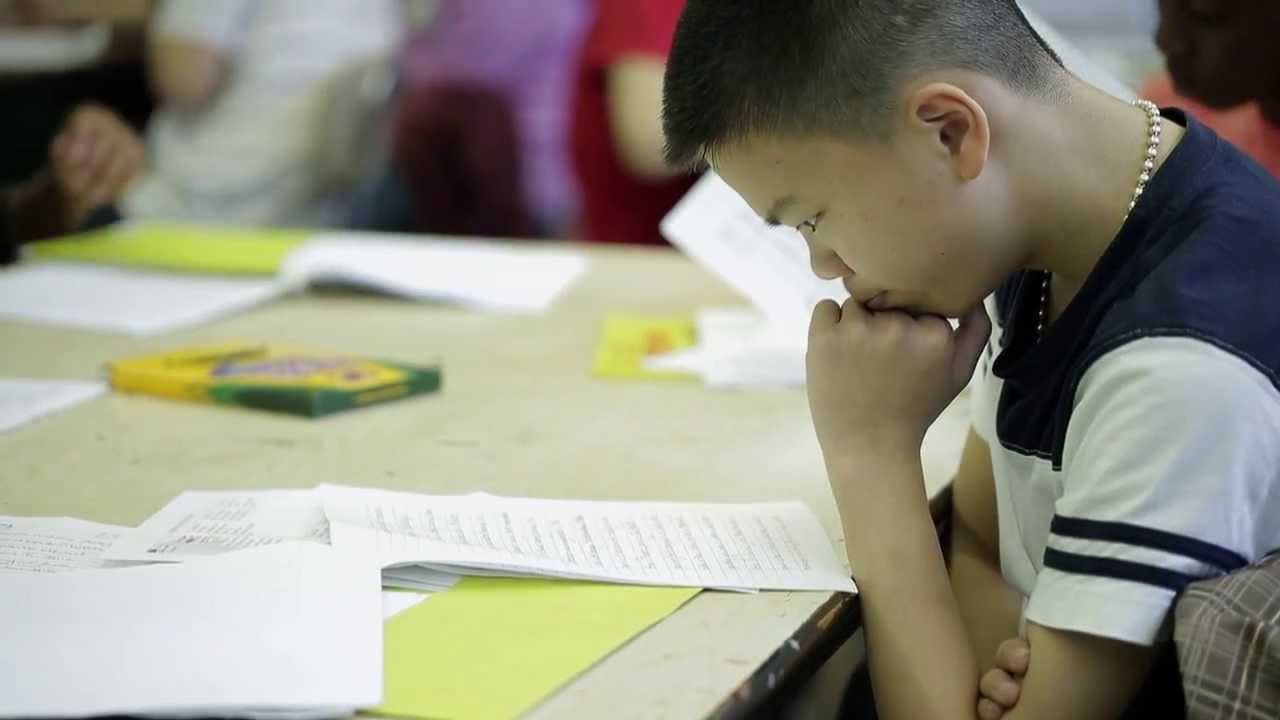 Reflection
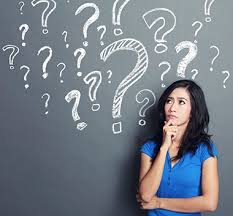 What areas of your partner’s statement of teaching philosophy are strong? 
What areas could use improvement?
What needs to be done to improve these areas? 
What do you think about the potential areas to include in a statement of teaching philosophy? 
Are there some that you would not include or others that you would include?
Research Narrative
What is the impact, quality, intentionality, and significance of your scholarship?
Research Narrative
Impact
Grant funding, citation metrics, journal acceptance ratings, impact factors, collaboration with students and colleagues 
Intentionality 
Research focus
Connections among research, teaching, and service 
Write and collaborate with intent
Submission to specific peer-reviewed journals or funding agencies
Research Narrative
Significance 
Fill gaps in the literature 
Implications that influence practice or policy
Provide students with research experiences 
Grant funding
Final Remarks
Thank you for participating in this interactive workshop where we hope you met session objectives and developed a plan to improve your teaching or research philosophies. 
Please complete evaluation questions about your learning experiences and level of satisfaction. 
Please also take a look at “resources” on our website “utrgv.edu/cte” which will provide helpful and additional information.
References and Helpful Resources
Axelrod, R. B., & Cooper, C. R. (1993). Reading critically, writing well: A reader and guide (3rd ed.). New York, NY: St. Martin’s.
Chism, N. V. (1998). Developing a philosophy of teaching statement. Essays on Teaching Excellence, 9, 1-2. Professional and Organizational Development Network in Higher Education.
Coppola, B. P. (2002). Writing a statement of teaching philosophy: Fashioning a framework for your classroom. Journal of College Science Teaching, 31, 448.
Goodyear, G. E., & Allchin, D. (1998). Statement of teaching philosophy. In M. Kaplan (Ed.), To improve the academy (pp. 103-122). Stillwater, OK: New Forums Press.
Hegarty, N. (2015). The growing importance of teaching philosophy statements and what they mean for the future: Why teaching philosophy statements will affect you. Journal of Adult Education, 44, 28.
References and Helpful Resources
Kaplan, M., O’Neal, C., Meizlish, D., Carillo, R. & Kardia, D. (n.d.). Rubric for Statements of Teaching Philosophy. 
Kearns, K. D. and Sullivan, C. S. (2011). Resources and practices to help graduate students and postdoctoral fellows write statements of teaching philosophy. Advances in Physiology Education, 35, 136-145.
Landrum, R. E., & Clump, M. A. (2004). Departmental search committees and the evaluation of faculty applicants. Teaching of Psychology, 31, 12-17.
Schönwetter, D. J., Sokal, L., Friesen, M., & Taylor, K.L. (2002). Teaching philosophies reconsidered: A conceptual model for the development and evaluation of teaching philosophy statements. International Journal of Academic Development, 7, 83-97.
The University of Texas at Austin Faculty Innovation Center (2017). Teaching statement. Retrieved from https://facultyinnovate.utexas.edu/opportunities/prof-dev/statement
Weimer, M. (2011). Writing better teaching philosophy statements. The Teaching Professor, 25, 6.